Plataforma contra la privatización del Canal de Isabel  II
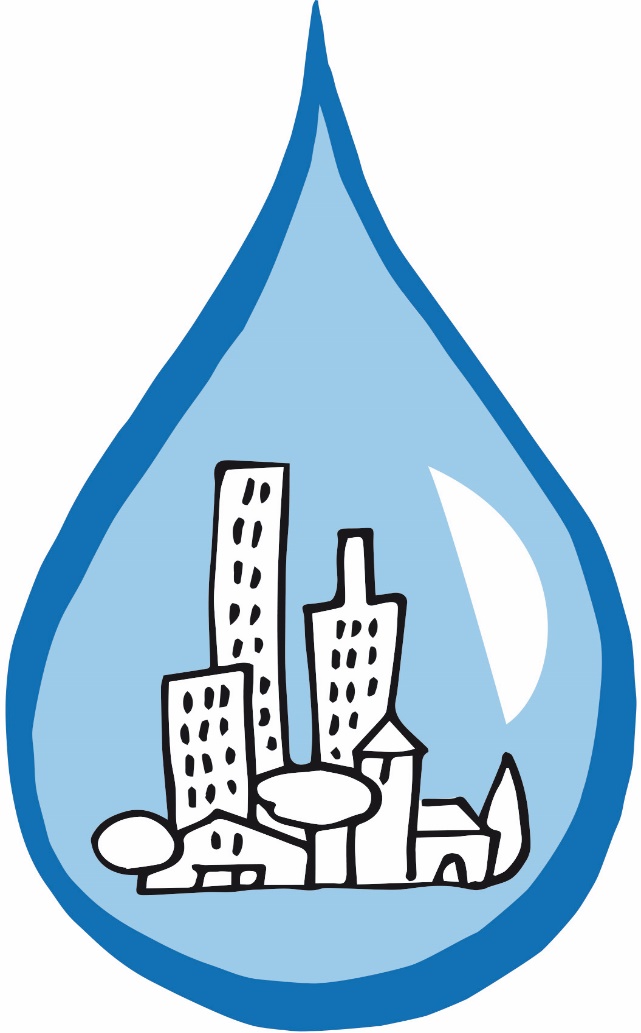 SITUACIÓN DEL CANAL DE ISABEL II  Y ACTUACIONES IMPULSADAS POR LA PLATAFORMA CONTRA LA PRIVATIZACIÓN DEL CYII

Marzo de 2017
1

SITUACIÓN ACTUAL DEL CANAL DE ISABEL II
HAGAMOS MEMORIA
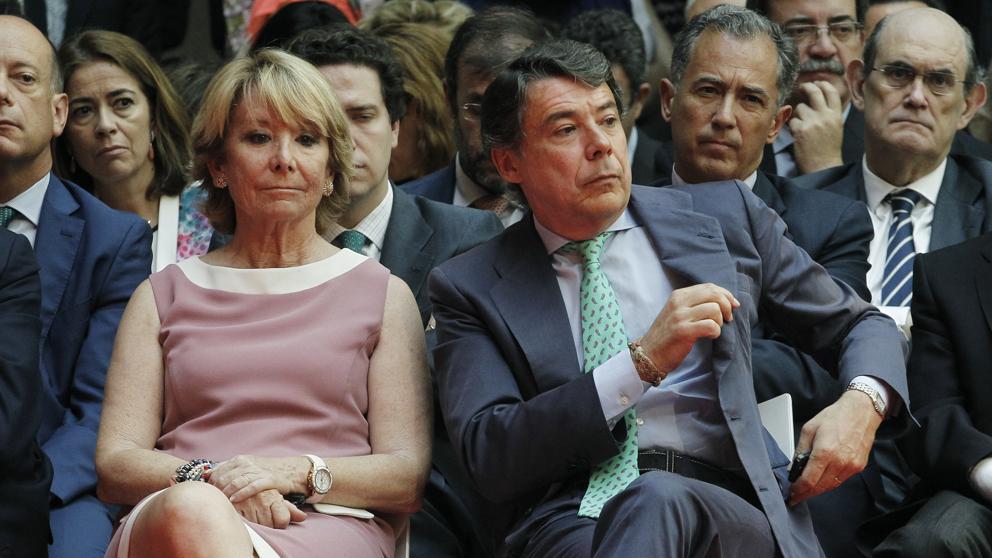 Esperanza Aguirre e Ignacio Gonzales iniciaron el proceso de privatización del Canal en 2008 (Ley 3/2008). No dudaron en engañar a los madrileños, justificando la privatización por la necesidad de financiación externa, ni de poner en peligro una entidad pública que funcionaba correctamente, con tal de abrir el sector del agua en nuestra Comunidad, a los negocios de las grandes corporaciones de servicios.
DOS HITOS IMPORTANTES
Firma de los convenios de incorporación al nuevo modelo de gestión privatizado (2010-2011)
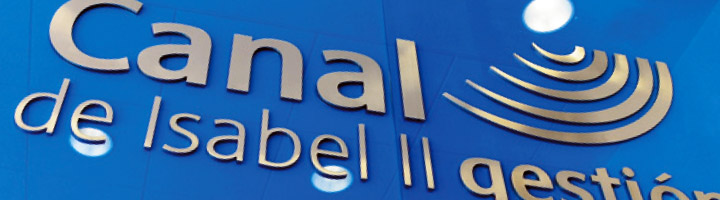 En 2012 se paralizó la privatización del Canal, en sentido estricto, hasta que las condiciones mejoraran,. Sin embargo, se constituye la sociedad anónima Canal de Isabel II Gestión, con un accionariado 100% público (63% de la Comunidad Autónoma y 17%  de los ayuntamientos que firmaron los convenios de adhesión el nuevo modelo privatizado).

Tras más de 4 años de funcionamiento se puede asegurar que el modelo actual es ineficiente, insostenible, perjudicial para la sociedad madrileña y favorecedor de la corrupción.
EL FRACASO DEL MODELO DE GESTIÓN ACTUAL
Canal Gestión funciona como una empresa privada, con ánimo de lucro, opaca, sin rendición de cuentas y compitiendo en el mercado español y extranjero con empresas privadas.

Su objetivo: la consecución del máximo beneficio (826 M€ en 4 años), a costa de reducir gastos de personal e inversiones y mantener un nivel de deuda alta.
TABLA . Cifra de negocio y resultados (beneficios) en el periodo 2000-2014 (en millones de €)
LOS AYUNTAMIENTOS, LOS GRANDES DAMNIFICADOS
Pérdida de sus competencias en materia de abastecimiento y saneamiento y de su autonomía en la capacidad de elección del tipo de gestión a adoptar en estos servicios.

Los ayuntamientos han pasado de cooperar con la Comunidad Autónoma  a ser clientes de de una sociedad anónima de carácter mercantil.

 Problemas en la aplicación de los nuevos convenios.
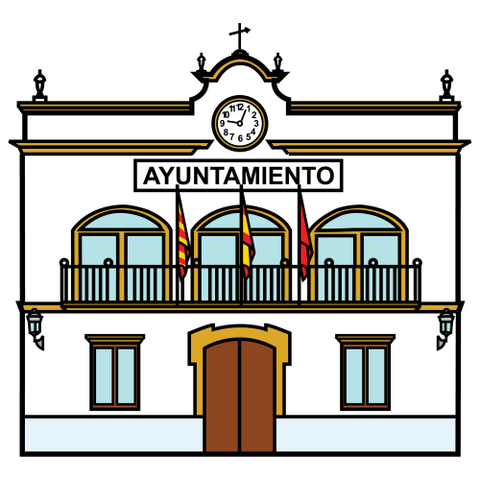 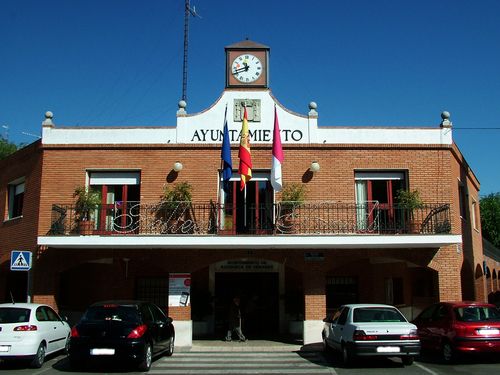 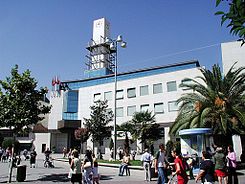 CONCULCACIÓN DEL DERECHO HUMANO AL AGUA
La pobreza hídrica en la Comunidad de Madrid
El incremento de cortes y condenas de suministro a partir de la constitución de la sociedad anónima.
Fracaso de las ayudas sociales de Canal Gestión
Necesidad de establecer instrumentos que permitan a los ayuntamientos evitar los cortes y condenas de suministro.
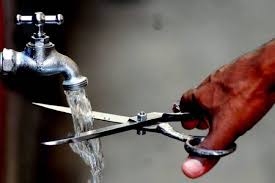 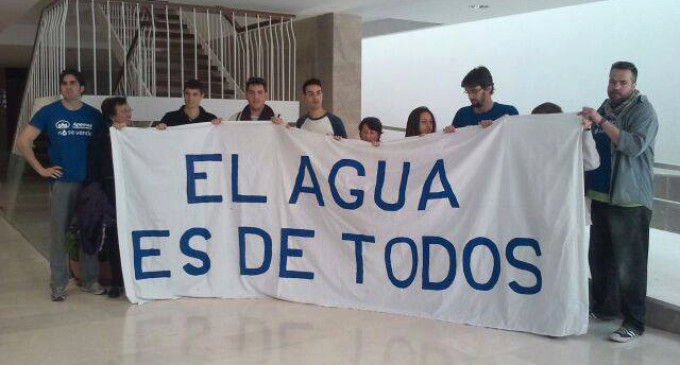 EXPANSIÓN COMERCIAL EN MERCADOS NACIONALES E INTERNACIONALES
EN ESPAÑA                             Cáceres  /  Lanzarote  /  Alcalá de Henares
EN L ATINOAMÉRICA                       La sociedad vehículo Canal Extensia
                                                          La compra de INASSA
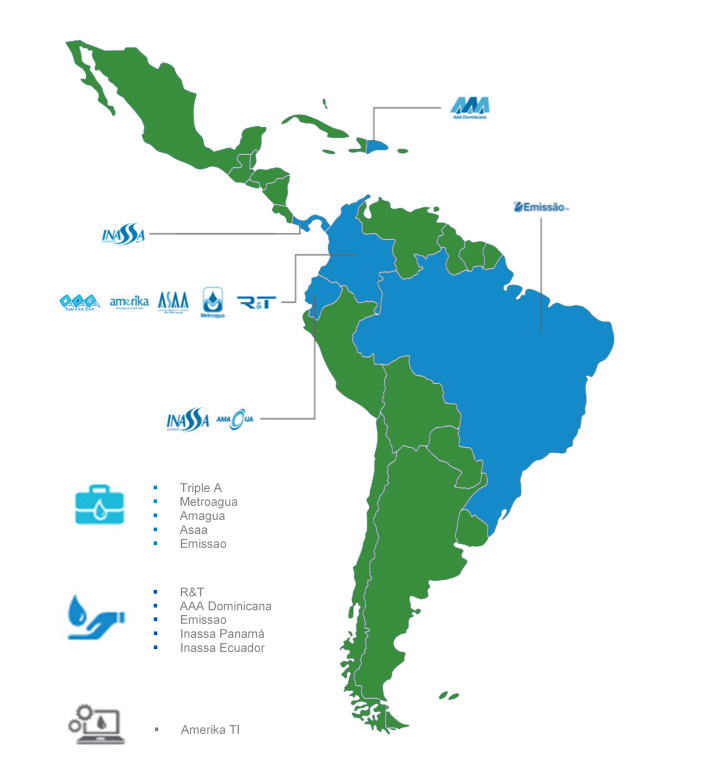 SOCIEDADES PARTICIPADAS POR EL CANAL GESTIÓN

INASSA (Colombia, Panamá, Ecuador (81% Canal 
Gestión + 19% Slasa (sociedad offshore de Panamá)
 ASAA Riohacha, S.A. (Colombia) (39% INASSA)
 America T.I. (Colombia) (100% INASSA)
Metroagua - Santa Marta, S.A. (Colombia) (36% INASSA)
 Recaudos y Tributos, S.A. (Colombia) (94% INASSA)
 AAA de Barranquilla  (Colombia) (84% INASSA)
 Amagua, C.E.M. (Ecuador) (70% INASSA)
 AAA Dominicana, S.A. (R. Dominicana) (99% INASSA) 
Emissao S.A.(Brasil) (75% SA)
Soluciones Andinas (Uruguay). En proceso de cierre
IRREGULARIDADES Y CORRUPCIÓN
El  modelo actual ha permitido la patrimonialización del Canal por el partido gobernante y a tenor de las investigaciones judiciales en marcha, lo ha utilizado como fuente de financiación de intereses personales. 
Nunca había estado el Canal tanto en el foco de los medios de comunicación señalado por irregularidades y corrupción.
OPERACIÓN PÚNICA
    Desvío de dinero del Canal para sufragar
      gastos personales o de partido

 OPERACIÓN TOSCA
      Apaño de contratos a través de Hispanagua

 NEPOTISMO
      Acomodo en el Canal de familiares y 
      personas cercanas al PP 

 CONTRATACIÓN FRAUDULENTA
     Denunciada por el Tribunal de Cuentas y por el 
       Tribunal Administrativo de Contratación. Investigada
       por la UCO de la Guardia Civil.
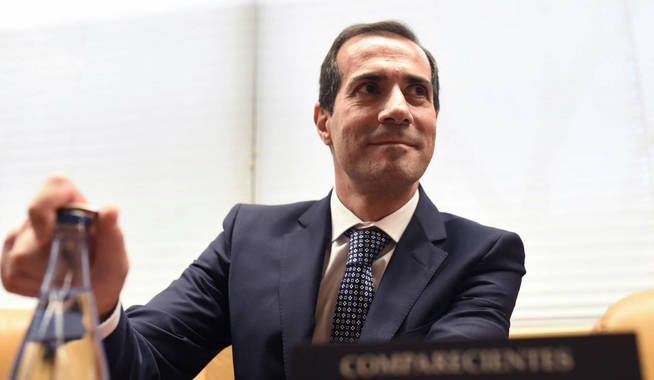 Salvador Victoria 
Expresidente del Canal.
Imputado en la operación PÚNICA
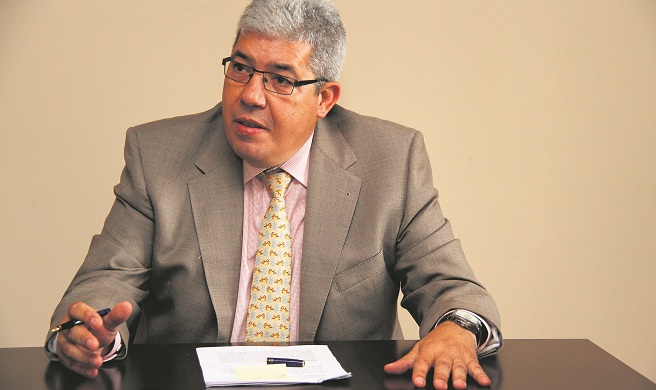 Gerardo Diaz, gerente de HISPANAGUA, imputado en la operación TOSCA
LA CORUPCIÓN EN LATINOAMÉRICA
Sociedades liquidadas o en proceso de cierre 2016- 2017: 
     GIS Colombia; R&T Panamá; R&T Dominicana; AAA Venezuela; AAA  Servicios; WATCO; Inforesa;
       INAMEX; Mexagua;  AAAPanamá; INASSA Costa Rica y Soluciones Andinas. (Uruguay)

 La presión política y social en Colombia. El caso de Santa Marta

 El caso Emisao (Brasil) 

 Comisión parlamentaria de la deuda (Asamblea de Madrid).. Denuncia ante la Fiscalía Anticorrupción de la actuación del Canal en Latinoamérica por parte de Podemos, PSOE y Ciudadanos.
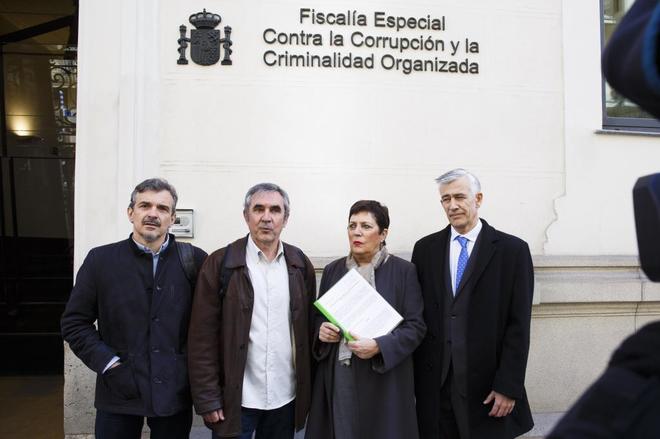 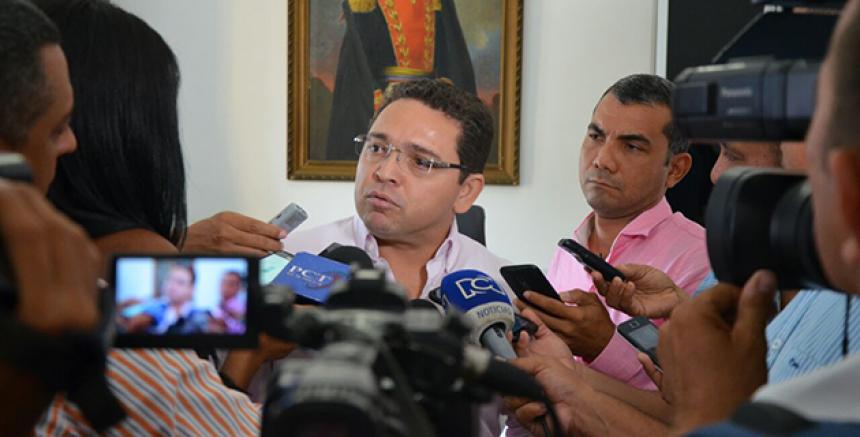 J.M. López (Podemos); 
E. Gutiérrez  (Podemos);
M. Gallizo 
(PSOE) y  
j. Rubio (Ciudadanos) 
en la Fiscalía Anticorrupción  (marzo de 
2017)
Rafael Martínez, alcalde de Santa Marta (Colombia), denunciando las actuaciones del Canal en su ciudad.
IGNACIO GONZÁLEZ, detenido en la operación contra la corrupción en el CYII
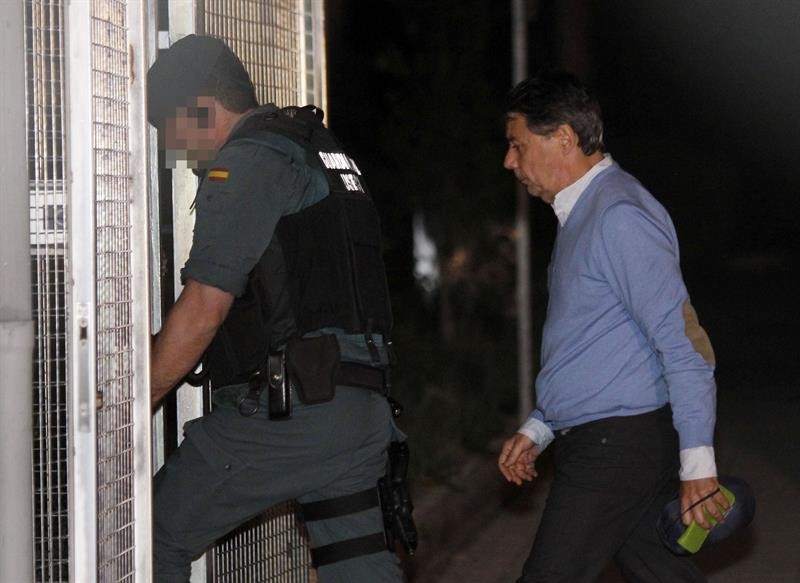 Ante la corrupción generada por el Partido Popular, la PCPCYII reivindica la depuración de responsabilidades políticas y sociales y la implantación de un modelo de gestión transparente, participativa, con rendición de cuentas, democrática y sin ánimo de lucro.
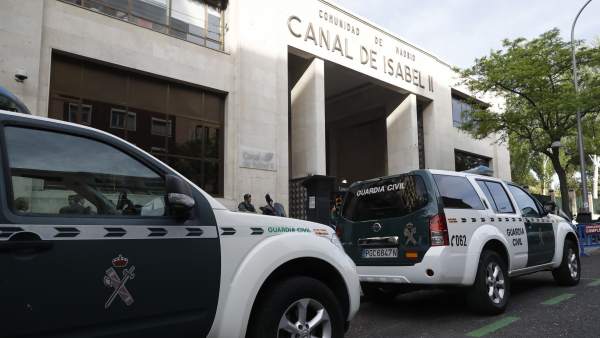 Exigimos la depuración de las responsabilidades políticas y penales de las personas que han incurrido en actos de corrupción o que han mostrado connivencia con los mismos, especialmente los responsables en la toma de decisiones en los diferentes consejos de administración de la empresa.
2 
ACTUACIONES IMPULSADAS POR LA PLATAFORMA
ACUERDO POR UNA GESTIÓN PÚBLICA, TRANSPARENTE 
Y PARTICIPATIVA DEL CICLO INTEGRAL DEL AGUA EN LA COMUNIDAD DE MADRID
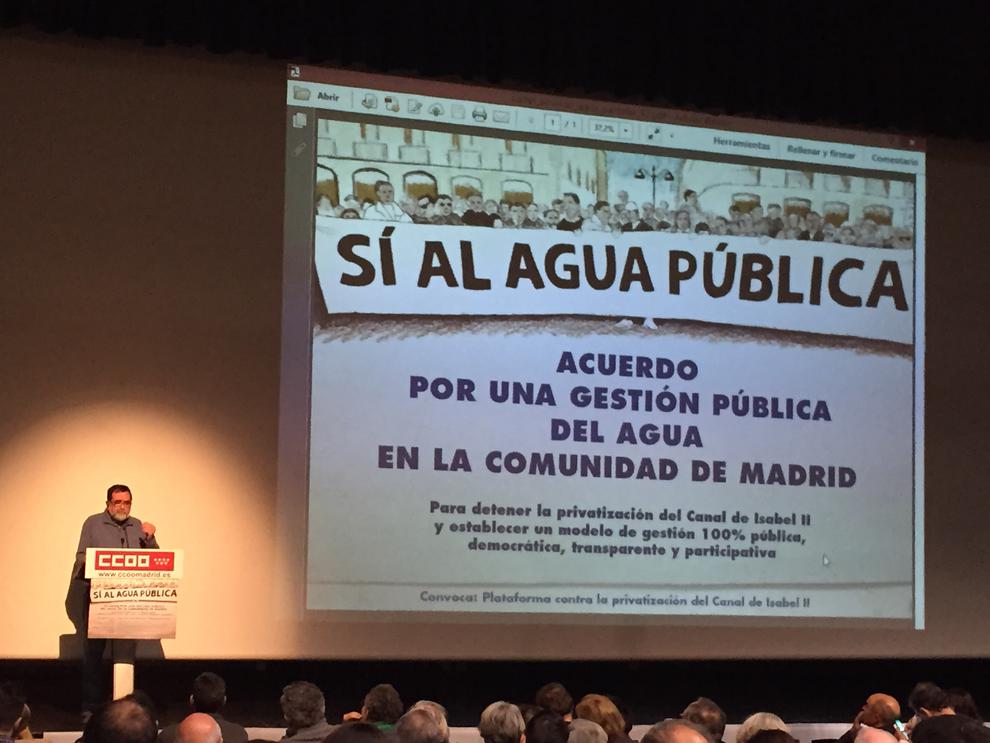 Mas de 30 organizaciones políticas y sociales, entre las que se encontraban 
PSOE, Podemos, IU, EQUO y UPyD, firmaron el acuerdo en enero de 2015, comprometiéndose a parar definitivamente la privatización del Canal, revertir la sociedad anónima a entidad de derecho público y establecer un nuevo modelo de gestión transparente, democrático, participativo, sostenible y respetuoso con las competencias municipales.
EL  NUEVO CONTEXTO POLÍTICO DESPUÉS DE LAS ELECCIONES MUNICIPALES Y AUTONÓMICAS DE JUNIO DE 2015
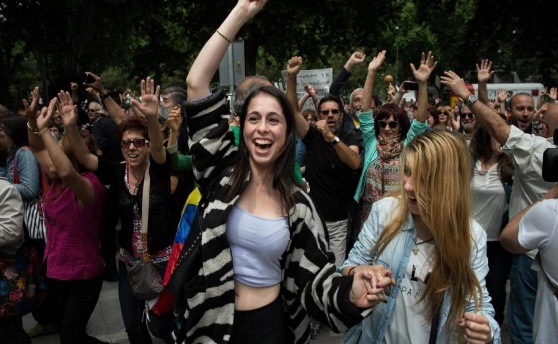 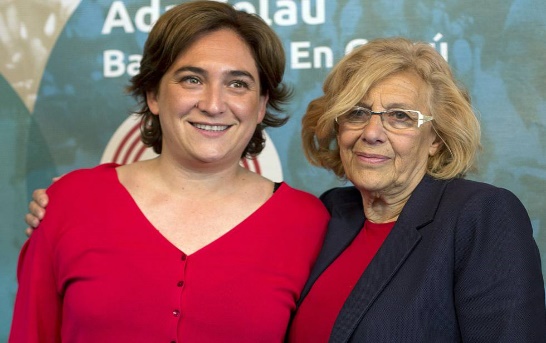 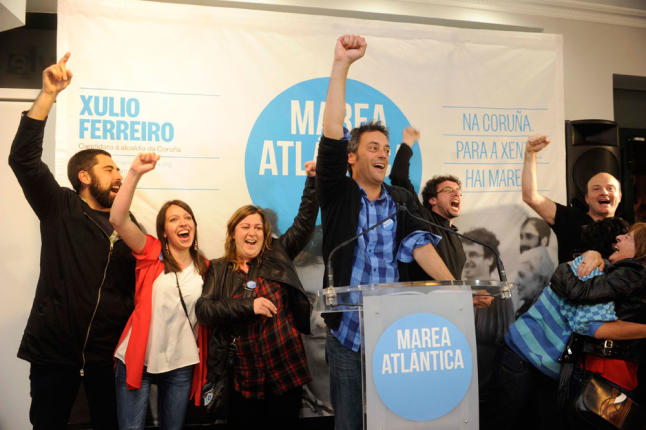 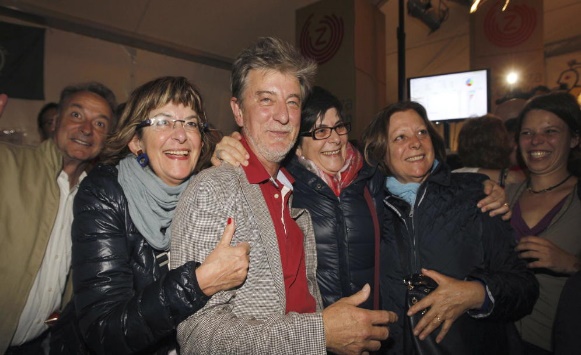 A	nivel del Estado las principales ciudades pasan a estar gobernadas por candidaturas del cambio
En nuestra Comunidad el PP pierde la mayoría absoluta.
Cambio sustancial en el contexto local, donde el 74,4% de la población pasó a estar gobernada por alternativas proclives al cambio
1ª ASAMBLEA MUNICIPAL.8 DE OCTUBRE DE 2015
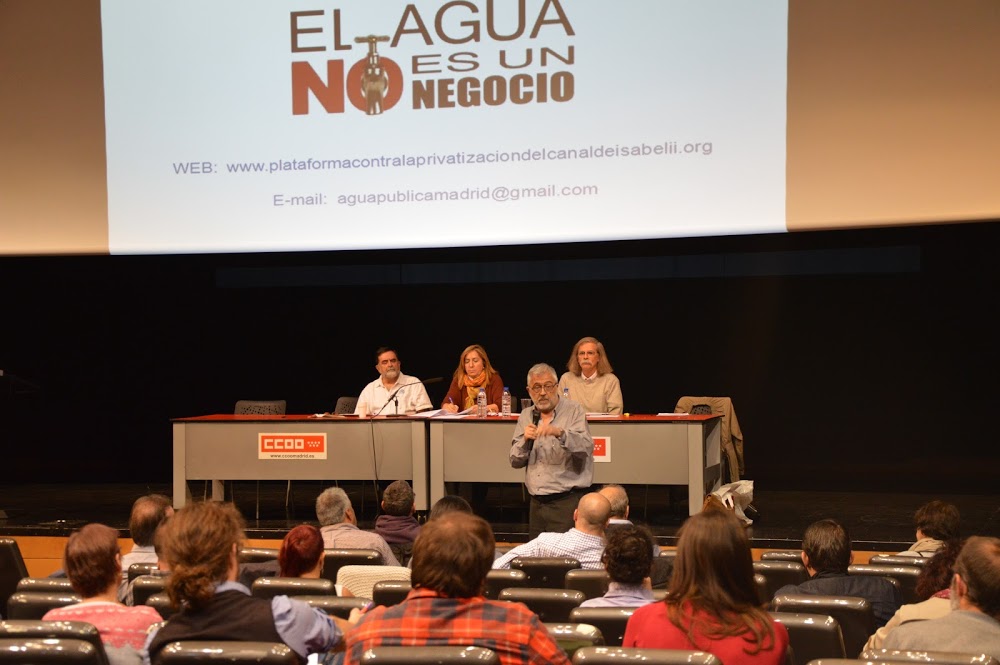 Se aprueba la presentación de mociones en los plenos municipales
CONTENIDO: a) paralización definitiva de la privatización del CYII; 
b) reversión Canal Gestión a ente público, c) nuevo modelo de gestión transparente y participativo; d) implantación derecho humano al agua (suministro mínimo vital / no a los cortes)
ACTUACIONES IMPULSADAS POR LA PLATAFORMA


  La paralización definitiva de privatización del CYII

  El establecimiento de un nuevo modelo de gestión en el Canal: 
    Presentación de un proyecto de Ley en la Asamblea de Madrid
  
La implantación del derecho humano al agua potable y saneamiento. La lucha contra cortes y condenas, Colaboración con otras organizaciones sociales. Presentación de una Ley en la Asamblea de Madrid.

Elaboración de una propuesta de red de ciudades y pueblos por el agua pública en la Comunidad de Madrid
 
Presentación de MOCIONES en los plenos municipales con los anteriores contenidos
IMPULSO POR EL AGUA PÚBLICA ÉN EL ÁMBITO AUTONÓMICO
Propuesta de ley de mínimo vital

Asegura a todos los habitantes de la Comunidad el acceso a los servicios de abastecimiento y de saneamiento, independientemente de su capacidad de pago.

Asegura el acceso a una cantidad mínima de agua indispensable (mínimo vital), suficiente para garantizar las necesidades de consumo,  preparación de alimentos e higiene personal y doméstica

Nunca puede privarse a una persona del suministro de agua indispensable ni del saneamiento por incapacidad de pago.
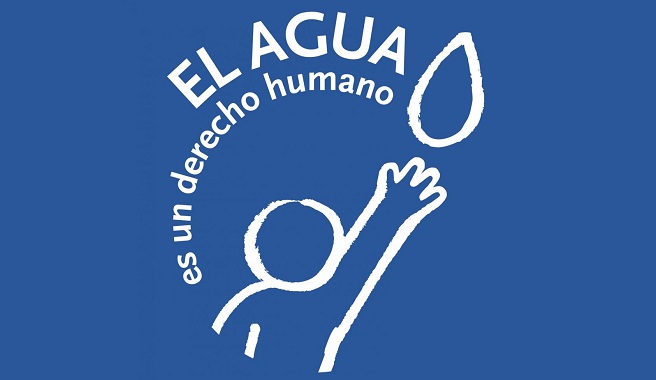 Propuesta de ley de de Medidas para el establecimiento de un modelo de gestión pública, transparente, democrático y participativo

   Presentada en la Comisión de Presidencia de la Asamblea de 
    Madrid el 14 de febrero de 2017 


Paraliza definitivamente la privatización (Deroga el art. 16 de la Ley 3/2008)

Establece que a la entidad pública  Canal de Isabel II le corresponde la gestión directa de las actividades relacionadas con el abastecimiento, saneamiento y reutilización en la Comunidad de Madrid.
      
Esto significa la disolución de la S.A. Canal Gestión, integrando su personal  y todos sus activos y pasivos en la entidad pública Canal de Isabel II.

Nuevo modelo de gestión que tenga en cuenta los criterios que definen el abastecimiento y saneamiento como derecho humano: universalidad, equidad, no discriminación, participación, transparencia, rendición de cuentas, sostenibilidad, accesibilidad, asequibilidad, etc.
Propuesta de ley de de Medidas para el establecimiento de un modelo de gestión pública, transparente, democrático y participativo


El nuevo modelo de gestión tendrá en cuenta, además, los siguientes criterios:

     a) Gestión pública 100%, sin ánimo de lucro

     b) Gestión cooperativa entre administraciones con competencia en aguas

     c) Respeto a las competencias municipales y autonomía para decidir la forma de
         gestión de los servicios del agua.

     d) Gestión orientada a la calidad del servicio y al uso sostenible del agua

     e) Gestión democrática, con pluralidad en los órganos de dirección, con mayor
         peso de los ayuntamientos, y con representantes de los trabajadores y de la
         sociedad civil. 
     f) Creación de un OBSERVATORIO DEL AGUA  como órgano de participación.

     g) Gestión respetuosa con los derechos de los trabajadores del CYII
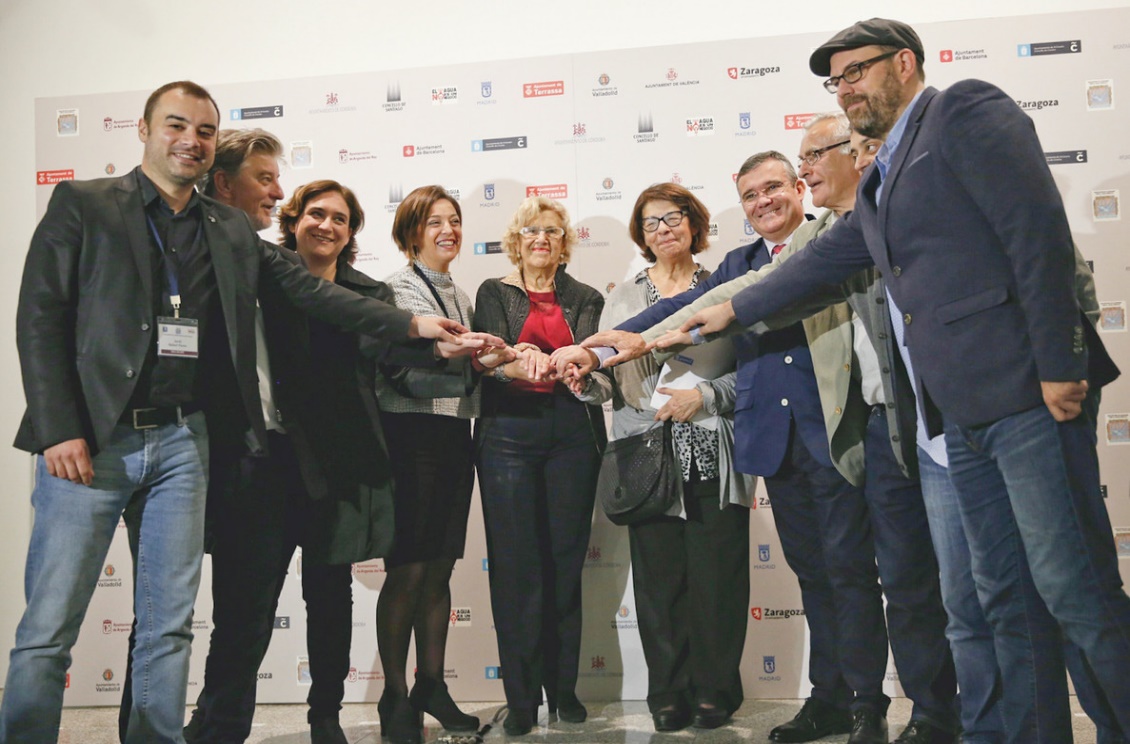 El 3 y 4 de noviembre de 2016, se celebró en Madrid, un Encuentro estatal de ciudades por el agua pública. Allí se aprobó un manifiesto por la gestión pública del agua firmado por las alcaldesas y alcaldes presentes en el encuentro, se sentaron las bases para la colaboración entre el movimiento del agua y los ayuntamientos y  se decidió impulsar 
la Red de Ciudades por el Agua Pública.
Plataforma contra la privatización del Canal de Isabel II
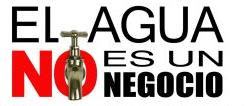 PLATAFORMA
WEB:  www.plataformacontralaprivatizaciondelcanaldeisabelii.org
E-mail Plataforma:  aguapublicamadrid@gmail.com

RED
redciudadesypueblosapm@gmail.com